Površina pravokutnika, trapezoida i kruga
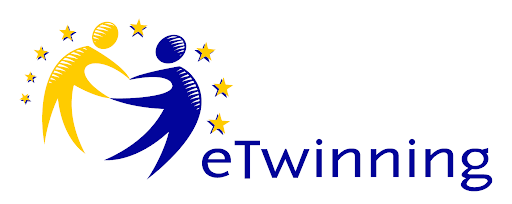 Marijana Pili, učiteljica matematike, OŠ Pušća
Rhindov papirus
o staroegipatskoj matematici najviše saznajemo iz papirusa pisanih hijeroglifima

 jedan od najpoznatijih je Rhindov papirus (Ahmesov papirus) 

Rhindov papirus je dobio ime po škotskom egiptologu Alexanderu Henryju Rhindu, koji ga je kupio od Arapa 1858. godine u Luxoru
Rhindov papirus
napisan je oko 1650. godine pr. Kr., a njegov autor, pisar Ahmes, u njemu navodi da prepisuje starije dokumente

Rhindov papirus sadrži 84 matematička problema na svitku papirusa širokom oko 30 cm i dugačkom 6 m

danas se čuva u Britanskom muzeju
Rhindov papirus
u Rhindovom papirusu zadaci od 41 do 60 odnose se na geometrijske probleme

problemi se uglavnom bave pitanjem količine zrna posijanog na površinama pravokutnog oblika i uskladištenog u bačvama

u Rhindovom papirusu su pronađeni zadaci/problemi vezani uz površinu pravokutnika, površinu trapezoida i površinu kruga
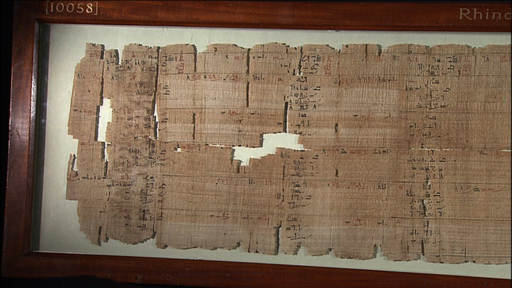 Mjerne jedinice starih Egipćana
Mjerne jedinice za duljinu: 
• Kraljevski lakat - glavna mjerna jedinica u arhitekturi, iznosio je otprilike 52, 5 cm 
• Mali lakat - otprilike duljina podlanice, iznosi otprilike 45 cm 
• Dlan - iznosi otprilike 7.5 cm, u jedan kraljevski lakat stane 7 dlanova 
• Prst - četiri prsta čine 1 dlan 
• Khet - iznosi otprilike 52.5 m, vjeruje se da dolazi od duljine užeta sa 100 čvorova, a razmak između čvorova je jedan lakat 
          1 khet = 100 lakata

Mjerna jedinica za površinu: 
• Setat - jedan kvadratni khet, što je 10 000 kvadratnih lakata
Površina pravokutnika
površinu pravokutnika stari Egipćani su računali ispravno, kao umnožak duljina dviju susjednih stranica

primjer je jedan od zadataka (problema) na Rhindovom papirusu u kojem je potrebno izračunati površinu pravokutnika sa stranicama duljina 10 kheta i 1 khet (1khet = 100 lakata)
Površina pravokutnika – ponovimo
površina pravokutnika je umnožak duljina susjednih stranica (umnožak duljine i širine) 



a – duljina
b – širina 
formula: P = a ∙ b
Površina trapeza
problem 52 zahtijeva računanje površine trapeza kojeg su Egipćani opisivali kao krnji trokut


skica nalikuje na jednakokračni trapez, a sam tekst zadatka se može shvatiti na dva bitno različita načina
Površina trapeza
zadane su duljine osnovica 4 i 6, a duljina 20 se može prevesti kao stranica (krak) ili visina

površina je dobivena kao polovica zbroja duljina osnovica pomnožena s 20, što je točno ako se radi o visini

ako je 20 duljina kraka, površina je pogrešno izračunata, ali je ta greška zanemariva u praktičnoj primjeni
problem 52 iz Rhindovog papirusa zapisan na hijeroglifskom pismu
problem 52 iz Rhindovog papirusa zapisan na hijeratskom pismu
Površina trapeza – ponovimo
Površina trapezoida
*trapezoid (opći četvereokut)
zapis o računanju površine trapezoida (općeg četverokuta) pronađen je na stijeni hrama u Edfuu
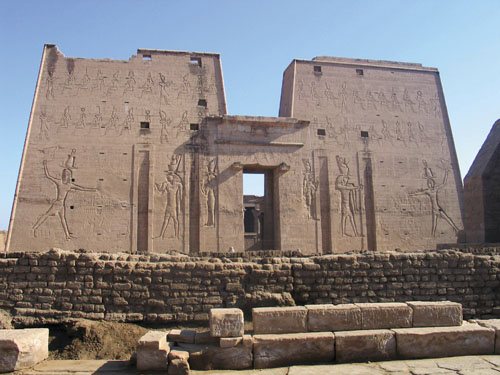 Površina trapezoida
Zašto je formula za površinu trapezoida ispravna za pravokutnik?
Površina kruga
najveće otkriće u egipatskoj geometriji je formula za računanje površine kruga


pojavljuje se u Rhindovom papirusu kao zadatak 50
Kako su stari Egipćani računali površinu kruga?
ako usporedimo rezultat s formulom za izračunavanje površine kruga P = r2π, dobijemo zanimljiv rezultat

stari Egipćani su gotovo 1000 godina prije stvarnog otkrića broja π znali njegovu približnu vrijednost jer po njihovim računima π bi iznosio približno 3.1605
Površina kruga
nije poznato kako su točno došli do navedene formule za površinu kruga

skica pokraj 48. zadatka na Rhindovom papirusu sugerira način na koji su došli do formule

prikazuje kvadrat stranice duljine 9 kheta podijeljen na osmerokut i četiri jednakokračna pravokutna trokuta čije su katete duljine 3 kheta

usporedimo li tako dobiven osmerokut i krug koji je upisan u taj isti kvadrat, možemo vidjeti da su njihove površine približno jednake
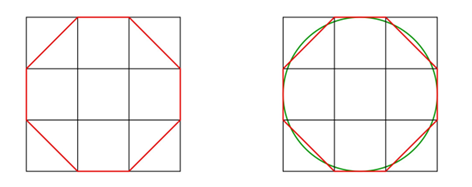 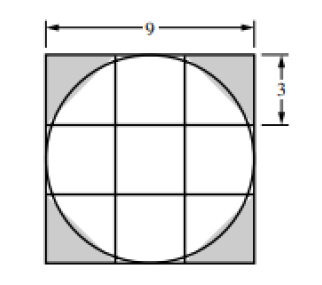 Površina kruga
Površina kruga – ponovimo
Zaključak
stari Egipćani računali su površine metodama pokušaja i pogreške

geometrija tog razdoblja bavila se samo proračunima i to ponekad približnim za probleme koji su imali praktičnu primjenu u konstrukciji objekata za svakodnevnu uporabu, na primjer silosa i nastambi, kao i u gradnji općenito
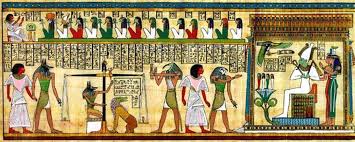 LITERATURA
http://web.studenti.math.pmf.unizg.hr/~tkrog/uvod.htm

http://e.math.hr/old/egipat/index.html

https://zir.nsk.hr/islandora/object/mathos%3A387/datastream/PDF/view

http://www.mathos.unios.hr/~mdjumic/uploads/diplomski/%C4%8CAL04.pdf